Terminology and Semantics
on the sexual exploitation of children
Words matter because they shape our understanding of a problem 
and guide our search for solutions
Background
Stigma
Whether it is online or offline, terminology related to child sexual exploitation is a complicated issue, and reaching a common understanding of which terms are the most appropriate will require a joint effort from all involved stakeholders
Inadvertently legitimising
Buzz terms
Background
Lanzarote Convention
CRC
OPSC
Differences between international treaties
Despite existing legal definitions…there is still considerable confusion!
Even where the same terms are used, there is often disagreement concerning their actual meaning. This has created tremendous challenges for policy development and programming, development of legislation and data collection, leading to flawed responses and limited and ineffective methods of measuring impact or setting targets.
1 term – several interpretations
Background
Sexting
Sextortion
The Internet has brought about new crimes related to online child sexual abuse and exploitation
These new phenomena are not yet adequately reflected in international standards
New terms coined on a daily basis…
Webcam child sex tourism
Methodology
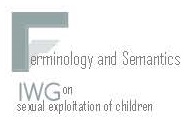 An Interagency Working Group (IWG) was constituted in 2014 to address this issue and draft a set of Terminology Guidelines
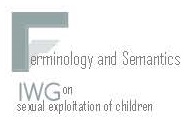 Composition of the IWG
African Committee of Experts on the Rights and Welfare of the Child 

Child Rights Connect

Committee on the Rights of the Child

Council of Europe

ECPAT

Europol

International Centre for Missing and Exploited Children (ICMEC)

International Labour Organisation (ILO)

International Telecommunication Union (ITU)

Interpol

Office of the High Commissioner for Human Rights (OHCHR)

Office of the Special Representative to the Secretary General on 

Violence against Children (SRSG VAC)
Overall objective
To overcome confusion and common misconceptions, and to foster a consensus among key stakeholders on terminology to be used in programming, legislation, policy, and advocacy regarding the sexual exploitation of children
The outcome of the project will be a set of commonly agreed terms to be applied by professionals and international agencies in their work on sexual exploitation and abuse of children
Which terms?
Child	Child victim	Sexual activity	Self-generated
Child marriage	Child pornography		Sexting
	Child prostitution		Child sexual abuse
Child sexual exploitation	Child sex offender	Grooming
	Child sex tourism 		Sexual violence
Streaming		Sale of children	Trafficking of children
	Online sexual abuse		Webcam abuse		
Sexual abuse images/content/material	Child erotica
Offline/Online
The increasingly intertwined character of sexual crimes against children, by which there is often an offline and an online dimension, make it essential to address specific attention online behaviours – and terminology
This is why the involvement of the ITU COP is crucial!
Methodology
A first IWG meeting was held in December 2014
Currently, a working document is being drafted with the legal definitions and reflecting the initial IWG discussions
A broader consultation process will follow in the networks of the participating organisations and with experts
Methodology
A second and third IWG meeting will be organised in April/May and September 2015
The draft Terminology Guidelines are updated in line with new discussions
The finalised Terminology Guidelines are endorsed by the participating organisations
Publication and presentation
Three language versions are edited and published (EN, FR, SP)
Three versions are published: 
The Terminology Guidelines (ca 25 p)
The “travaux préparatoires” – a document (in English) that reflects the IWG discussions and contains the detailed information
A 1-2 page Terminology Chart
Publication and presentation
The Terminology Guidelines are presented at a UN side event as a tool in the form of a set of commonly agreed terms to be used by professionals and international agencies in their work on sexual exploitation and abuse of children
Depending on State interest, the Terminology Guidelines are adapted and translated into other languages
Terminology and Semantics
on the sexual exploitation of children
Words matter because they shape our understanding of a problem 
and guide our search for solutions